Balancing End-user SecurityandEnd-to-end Connectivity
Ragnar Anfinsen
CPE and IPv6 Architect
The Question
IPv6 CPE Firewall – Default ON or OFF?

Quite strong feedback from the community and mailing-lists;
Firewall off:
We finally can get back full end to end connectivity
Makes no sense to have a firewall; IPv6 enabled OS’s are secure enough
Operators doing FW off; No problem.
FW does not add to security. Spam and botnets are the biggest problem.

Firewall on:
Customers are used to the NAPT “security”, do not mess with that.
Marketing is afraid of the implications by not having a security layer.
How do we do IPv6 security today?
RFC 6092: Recommended Simple Security Capabilities in Customer Premises Equipment (CPE) for Providing Residential IPv6 Internet Service
Either block all inbound connections or allow all outbound connections
Implementations exist in low-end CPE
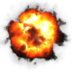 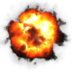 How do we do IPv6 security today?
Block all inbound and allow all outbound
The customer can edit the port forwarding rules
But still all non-open ports are blocked
Not very good for end-to-end connectivity
Xbox One reverts to IPv4 if IPv6 firewall is present
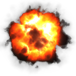 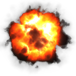 IPv4 NAT ≠ IPv6 Firewall
IPv4 NAT: (Generally) allows TCP hole punching. E2E TCP communication is possible with the help of a "rendezvous server", as NATs generally use endpoint independent mapping
IPv6 Firewall: (Generally) does not allow TCP hole punching (if it is implemented using Linux iptables, which uses address and port dependent filtering). Will severely impact the user's experience.
The solution?
Balanced Security for IPv6 Residential CPE
draft-ietf-v6ops-balanced-ipv6-security
M. Gysi, G. Leclanche, E. Vyncke, R. Anfinsen
http://tools.ietf.org/html/draft-ietf-v6ops-balanced-ipv6-security-01
Balanced Security
Works like RFC 6092 in open mode
Allow all inbound traffic
EXCEPT for defined exceptions
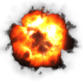 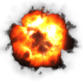 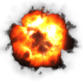 Typical Exceptions
Some applications (identified by ports) are blocked:
Either inbound 
or inbound and outbound
Apps assumed to be too dangerous if exploited from outside
SSH, Telnet (!), HTTP (but not HTTPS), remote desktop, NTP
Apps that should not cross the SP CPE ‘boundary’
RPC, NetBIOS, 445/TCP, AFP, ...
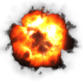 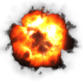 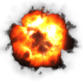 Managing Exceptions
Several options:
BCOP Document defining a default exceptions list, community effort
SP could define their own default exceptions list

List in draft only provided as an example. Shows Swisscom list at the time of writing the draft.
Deployed?
Swisscom has implemented and deployed this 
No operational difficulties reported
No incidents reported

Altibox will implement this soon
Do the operators find this useful?
Does a BCOP document defining the exceptions make sense?
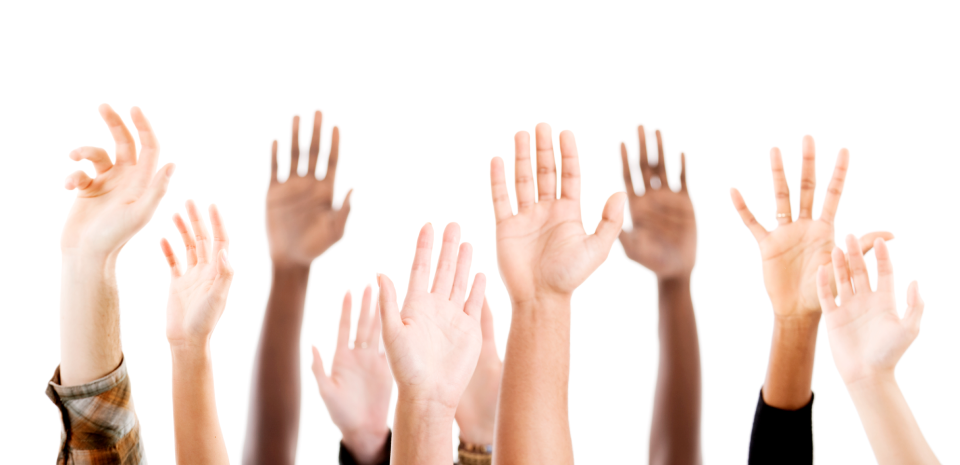 What do you do on your CPE’s?
[Speaker Notes: .]
Want to contribute?
Please see me during the meeting, or contact me or the authors on email:

Eric Vyncke: evyncke@cisco.com
Martin Gusi: martin.gysi@swisscom.com
Guillaume Leclanche: guillaume.leclanche@viagenie.ca
Ragnar Anfinsen: ragnar.anfinsen@altibox.no
Questions?
Comments?
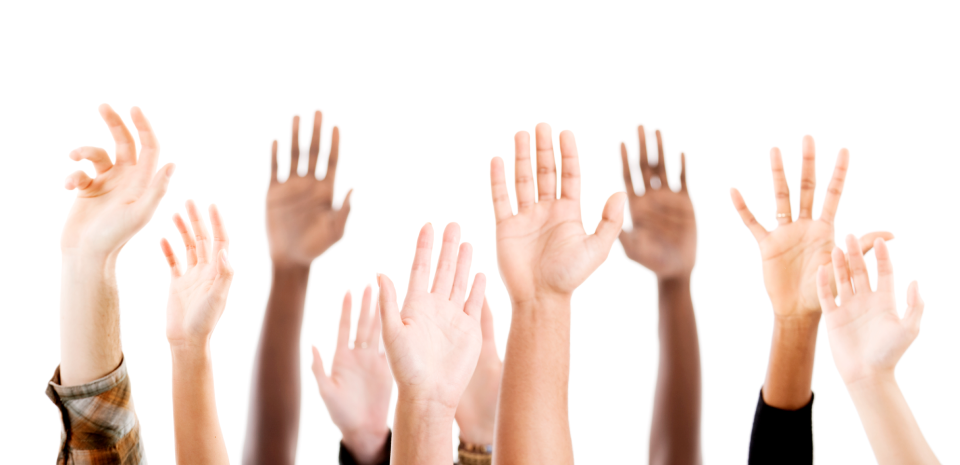 [Speaker Notes: Det var det jeg hadde å snakke om i dag. Noen spørsmål?

---

Vel, takk for meg og ha en fin dag.]